Hypnose-forges
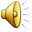 1
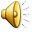 Qu'est-ce que l'hypnose?
L'hypnose est un phénomène naturel: plusieurs fois par jour, il nous arrive de décrocher (nous dirions "être dans la lune, rêvasser, absent"), il nous arrive aussi d'être en hyper-concentration par exemple en regardant un film.
Et bien c'est cela l'hypnose que dans le jargon du métier, nous appelons état hypnotique, transe, ou état modifié de conscience.
L'expérience de l'hypnose est incroyablement libératrice. Elle permet de prendre le contrôle de notre propre esprit, de réaliser des actions nouvelles et positives, d'amorcer le changement, sans esprit critique, et de puiser dans les vastes ressources de notre inconscient.
2
Notions de bases
Le conscient est actif. C'est l'état dans lequel nous assimilons la connaissance et l'expérience.
L'inconscient, obtenu en transe hypnotique, est un puits de ressources unique à chacun de par notre personnalité, notre éducation... 
En quelque sorte le conscient déverse nos émotions, expériences de vie, sensations,... dans le réservoir de l'inconscient.
Le travail du thérapeute sera d'accompagner le patient afin de lever des barrages (phobies, traumatismes, compensations,...) et de reconstruire une réalité positive en libérant les ressources de chacun.
3
Hypnothérapie
L'hypnothérapie est l'utilisation de l'hypnose dans le traitement des troubles émotionnels et psychologiques, des mauvaises habitudes et des sentiments indésirables. Le but de cette thérapie est d'aider les patients à trouver des solutions à leurs manières actuelles de penser, de se sentir ou de se comporter. Cette approche aide aussi les patients à mieux s'accepter eux-mêmes, à s'épanouir sur le plan personnel et surtout à débloquer leur potentiel. 
L'hypnothérapie est une thérapie brève orientée solution. C'est à dire, environ, 2 à 6 séances en fonction de l'objectif attendu.
4
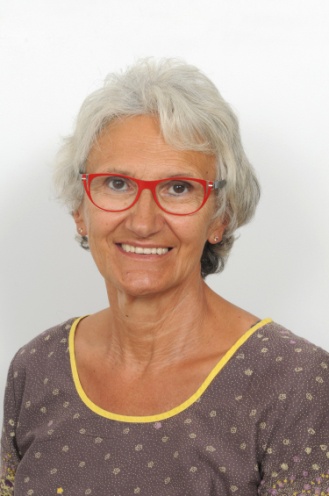 Françoise POTIER
infirmière diplômée d'état, cadre de santé, durant mon parcours
	 professionnel j'ai eu l'occasion de rencontrer la souffrance:
- en mission en Afrique où l'hypnose ,même si elle n'avait pas de nom, était monnaie courante (que faire quand la faim ou la soif vous tenaille; rêver, se raconter de belles histoires...)
- 10 ans à l'Education Nationale comme conseillère technique en santé. J'ai beaucoup travaillé avec les enfants en difficulté scolaire (phobies, hyperactivité, tristesse...) et les adolescents en décrochement scolaire et mal être.
-15 ans en maison de retraite où la douleur physique et morale est si difficile à vivre...
C'est pourquoi j'ai décidé de me former à l'hypnothérapie. J'ai découvert une méthode exceptionnelle qui invite au changement.
Ma motivation vient de mon désir d'aider et de développer le potentiel de chacun quelque soit leur âge, sexe et milieu.
•Diplômée de IHA (International Hypnosis Association) - USA - hypnose directe
•Diplômée de FFHTB ( Fédération Française d'Hypnose et de Thérapie Brève) - psynaspe Paris - hypnose Ericksonienne - Maître praticien en hypnose Ericksonienne
5
Pour qui ?Pourquoi ?
6
ARRET DU TABAC
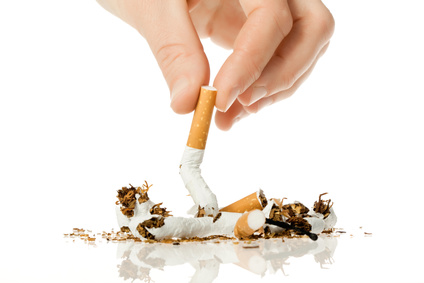 ​﻿Vous voulez à tout prix arrêter de fumer sans sensation de manque, d'effets secondaires ou de prise de poids?
La thérapie d'arrêt du tabac se déroule en 2 séances et vous serez suivi si vous le souhaitez, même après avoir acquis votre objectif
7
GESTION DU POIDS
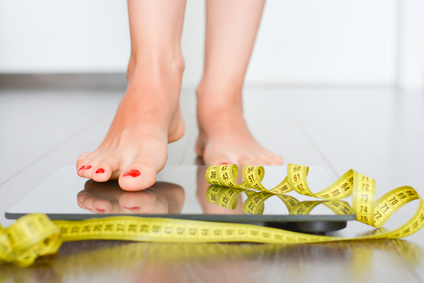 Vous souhaitez une gestion naturelle du poids sans régime? Vous souffrez de troubles alimentaires (anorexie/ boulimie)? 
La thérapie inclut l'élimination des addictions alimentaires et du grignotage compulsif ou émotionnel.
8
GESTION DU STRESSGESTION DE L'ANXIETE
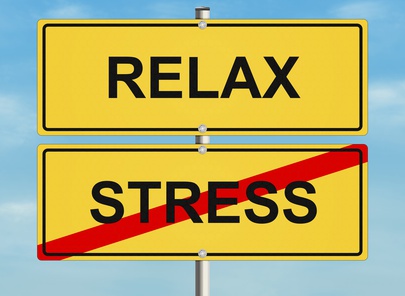 Apprenez à lâcher prise et à gérer vos émotions dans un environnement stressant.
La thérapie inclut l'apprentissage de techniques d'auto-hypnose.
9
CONFIANCE EN SOIESTIME DE SOIPRISE DE PAROLE EN PUBLIC
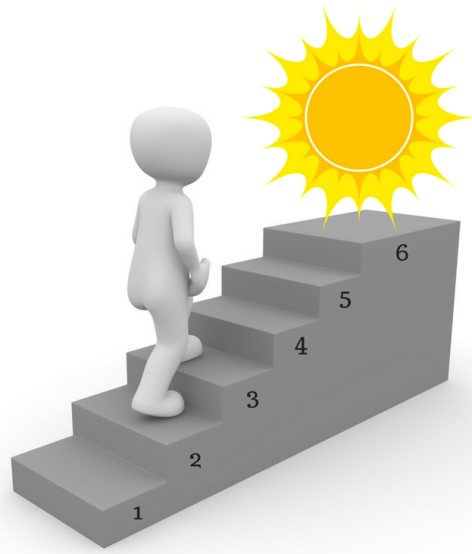 Vous avez un discours, une présentation à faire devant un public? Reprenez confiance en vous et retrouvez votre confiance innée.
10
ENFANTS ET ADOLESCENTS
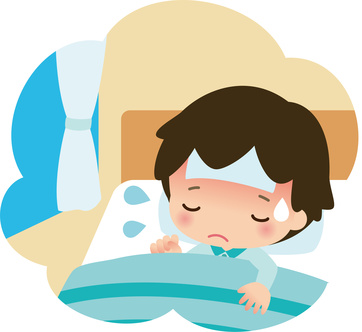 Les enfants et adolescents sont très réceptifs à l'hypnose. La séance est fréquemment agréable et amusante car nous sommes dans l'imaginaire. 
	La 1ère séance se fait toujours avec les parents.
11
DOULEURS PHYSIQUES
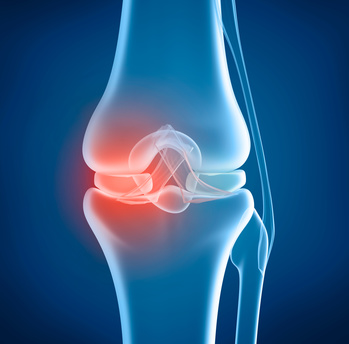 Par l'hypnose, nous avons des protocoles qui permettent de soulager véritablement les douleurs aigues et chroniques
12
TRAITEMENT DES PEURS PHOBIES
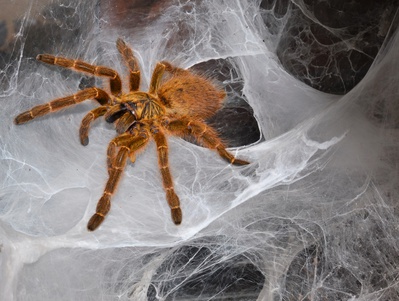 Libérez-vous des peurs qui vous empêchent de vous épanouir dans votre vie.
13
TRAITEMENT DE L'INSOMNIE
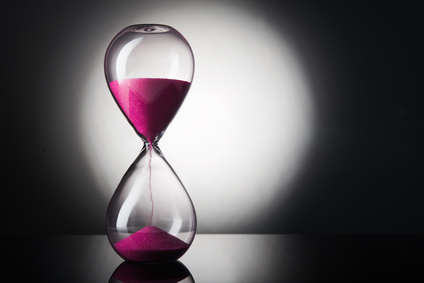 Comprenez comment le sommeil fonctionne, apprenez à vous rendormir quand vous vous réveillez en pleine nuit et retrouvez une qualité de sommeil optimale.
14
TRAITEMENT DE LA DEPRESSION
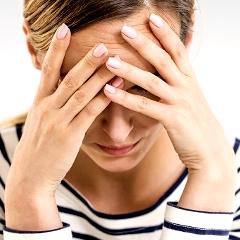 Traitement des dépressions réactionnelles.
La thérapie inclut l'apprentissage de techniques d'auto-hypnose, en accord avec le médecin traitant.
15
TRAITEMENT DES ADDICTIONS
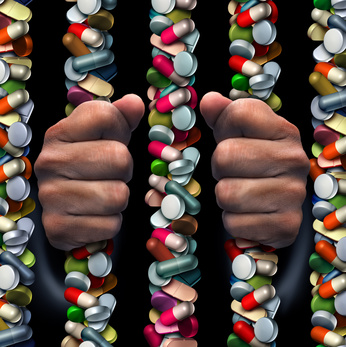 Vous êtes dépendant de l'alcool, des médicaments, des jeux, d'un aliment en particulier? Reprenez le contrôle de votre vie sans sensation de manque ou de frustration
16
Je crée avec chacun de mes patients un programme individuel personnalisé selon ses propres buts. La majorité atteint son objectif en un délai de 2 à 5 séances.

Séances et tarifs:
Les séances sont au tarif de 60€ et durent jusqu'à 1h30
Anneau gastrique: 85€ la séance
Le programme d'Arrêt du Tabac comprenant 2 séances est au tarif total de 170€
17
questions
« peut-on rester bloqué sous hypnose ? »

	L’hypnose est un état naturel que l’on expérimente tous les jours, par exemple, au réveil et au coucher. On ne peut donc pas être bloqué sous hypnose. S’il y avait une urgence durant la séance, vous seriez en mesure de vous lever et de quitter la pièce.
18
questions
« L’ hypnose fonctionne t-elle sur tout le monde ? « 

	Toute personne souhaitant se faire hypnotiser est en mesure d’expérimenter l’état d’hypnose, tant qu’elle n’est pas sous l’influence de l’alcool, de drogues ou qu’elle souffre d’un problème de santé mentale grave 
	( schizophrénie)
19
questions
« combien de séances faut-il ?

	Mon but est de vous aider à résoudre votre problème en un minimum de séances. (chaque séance dure environ 1h30)
	L’arrêt du tabac ne demande habituellement que 2 séances d’environ une heure trente
	Pour la perte de poids, je recommanderais un minimum de 3 séances
	Les autres problèmes sont en général traités entre 1 à 5 séances
	Lors de la première visite, un diagnostic sera établi pour évaluer le nombre de séances nécessaires
20
questions
« L’hypnose est-elle sûre ? »

	L’hypnose est un état de relaxation mental et physique, dans lequel notre subconscient est capable de communiquer avec notre esprit conscient. L’hypnose est acceptée comme une excellente méthode par laquelle nous pouvons accéder au potentiel dont nous disposons.
	On peut accéder à cet état modifié de conscience par l’auto-hypnose, ou par l’aide d’une tierce personne. Si cette autre personne est un professionnel qualifié pour exploiter cet état modifié de conscience et encourager un changement bénéfique, le processus est alors appelé « hypnothérapie ».
21
questions
« Vais-je perdre le contrôle ou la mémoire ?« 

	Non, sous hypnose vous gardez le contrôle de ce que vous dites et faites. Vous serez conscient de tout ce qui se passera pendant la séance et vous vous souviendrez de tout ce qui a été dit.
22
questions
« J’ai vu des gens à la télé faire des choses étranges sous hypnose. Est-ce que cela va m’arriver ? »

	Non, l’hypnose de spectacle et l’hypnose médicale sont deux choses totalement différentes. Dans l’hypnose de spectacle les participants acceptent consciemment de se laisser faire par l’hypnotiseur, sachant qu’ils seront amenés à faire des choses drôles dans le but de divertir les spectateurs. En hypnothérapie, tout ce qui serait hors sujet au problème pour lequel vous seriez venu serait immédiatement rejeté par votre inconscient.
23
questions
« Qui peut bénéficier de l’hypnothérapie ? »

	La majorité des gens peut bénéficier de l’hypnose.
	La capacité innée de guérison de notre propre corps peut être stimulée par l’hypnothérapie. Par conséquent, la liste des problèmes qui peuvent se prêter à l’hypnothérapie est beaucoup trop longue et variée, mais inclut: le stress, l’anxiété, la panique, les phobies, les mauvaises habitudes, le manque de confiance et d’estime de soi, la peur des examens et de la prise de parole en public, les allergies et affections cutanées, les migraines et le syndrome du côlon irritable (SCI). En outre, elle s’est avérée utile dans la gestion de la douleur et dans l’amélioration des performances sportives et artistiques. Comme complément à d’autres techniques de conseil, elle peut aider à résoudre les difficultés relationnelles et être utile dans les stratégies de gestion de la colère.
24
questions
« Que ressent-on lorsque l’on est hypnotisé? »
	
	On se sent profondément détendu. C’est un état semblable au rêve éveillé.
25
questions
Serai-je capable de communiquer sous hypnose? »
	
	Oui. Vous serez en mesure de me parler à tout moment
26
Comment tenir ses résolutions de la nouvelle année?
	Chaque année, beaucoup de gens n’arrivent pas à tenir leurs résolutions. Pourquoi? Parce qu’ils se fient à leur force de volonté pour les aider à atteindre leur objectif. Malheureusement le pouvoir de la volonté qui réside dans l’esprit conscient est limité.

Comment l’hypnothérapie peut vous aider?
	Quand un hypnothérapeute induit un patient en hypnose, il travaille avec l’inconscient (ou subconscient) de la personne. Par exemple, si la résolution du patient est de perdre du poids, l’hypnothérapeute va guider le patient sous hypnose vers une visualisation précise des objectifs du patient lui-même, par exemple courir trois heures par semaine ou porter un vêtement qui était devenu trop serré. L’hypnothérapeute va ensuite associer un sentiment de plaisir et d’enthousiasme avec la pratique de l’activité physique et la possibilité de reporter ce vêtement. Il associera également un sentiment de confiance en soi généré par la perte de poids.
	Un nouveau modèle est ainsi créé dans l’esprit du patient et une fois que cette nouvelle résolution est acceptée par son inconscient, il se détachera alors sans effort de ses kilos en trop.
27
Pour toute demande de rendez-vous, veuillez prendre contact, directement et uniquement, avec le secrétariat au numéro: 06.35.28.15.97 Merci
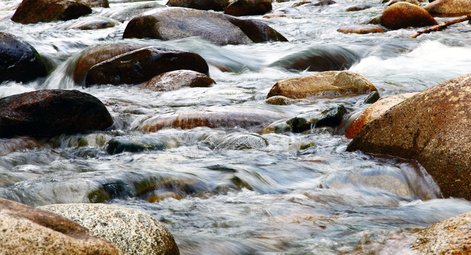 28
Pour toute information complémentaire, veuillez vous rendre sur le site Internet:www.hypnose-forges.fr
29
30